…………………………..
…………………………..
…………….…………….
…………………………..
…………………………..
…………….…………….
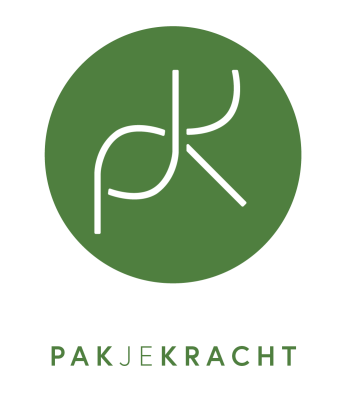 Deadlines:
Niet vergeten !
Focus:
Ik blok ‘s avonds steeds maximum tot ….  uur.

Na thuiskomst van examen wil ik steeds …. u later terug aan het studeren zijn